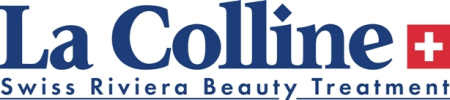 Actie
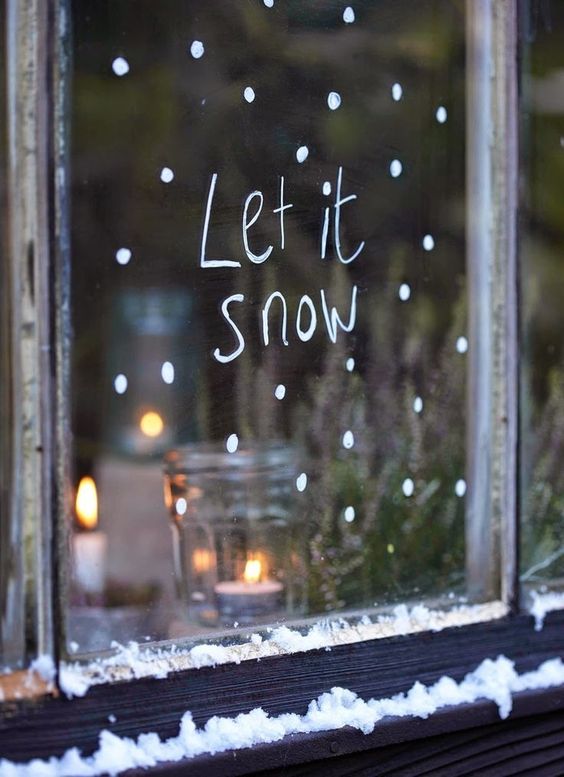 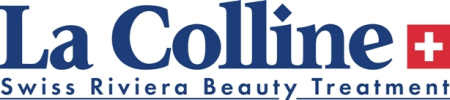 Verschillende cadeausets, per stuk verkrijgbaar
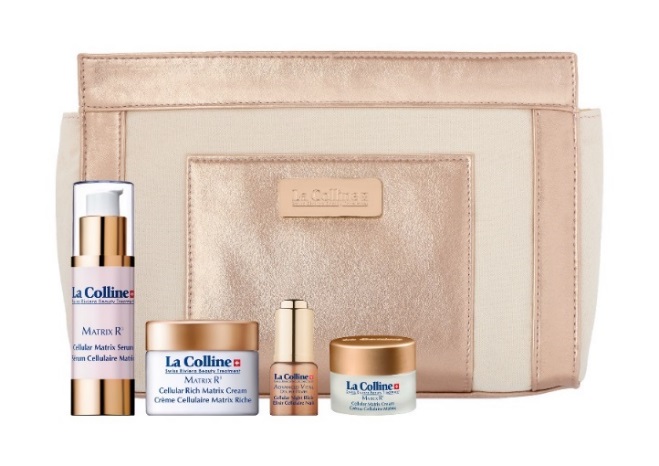 De Matrix set van La Colline zit in een zacht etui en bevat:
Cellular Matrix Serum (30 ml)
Cellular Rich Matrix Cream (30 ml)
Cellular Night Elixer (6 ml)
Cellular Matrix Cream (15 ml)
t.w.v. €550,00
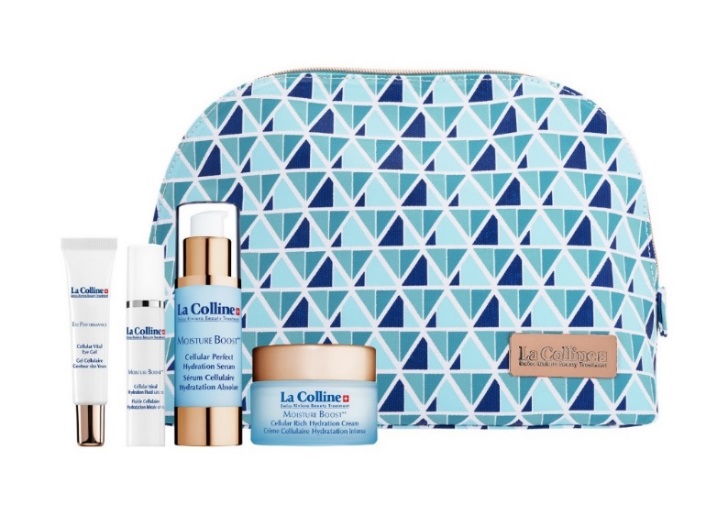 De Moisture Boost Holiday Season Hydration set van
La Colline bevat:
Cellular Rich Hydration Cream (50 ml)
Cellular Perfect Hydration Serum (30 ml)
Cellular Ideal Hydration Fluid SPF 15 (10 ml)
Cellular Vital Eye Gel (7 ml)
t.w.v. €405,95
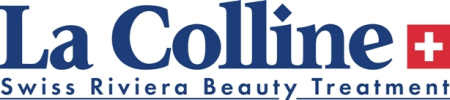 Verschillende cadeausets, per stuk verkrijgbaar
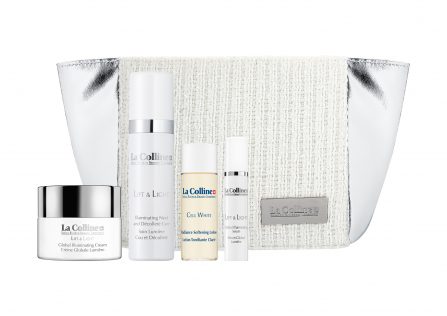 De Lift & Light set van La Colline zit in een stijlvol etui en bevat:
Neck & Décolleté Care (50 ml)
Global Illuminating Cream (50 ml)
Global Illuminating Serum (10ml)
Radiance Softening Lotion (40ml)
t.w.v. €589,95
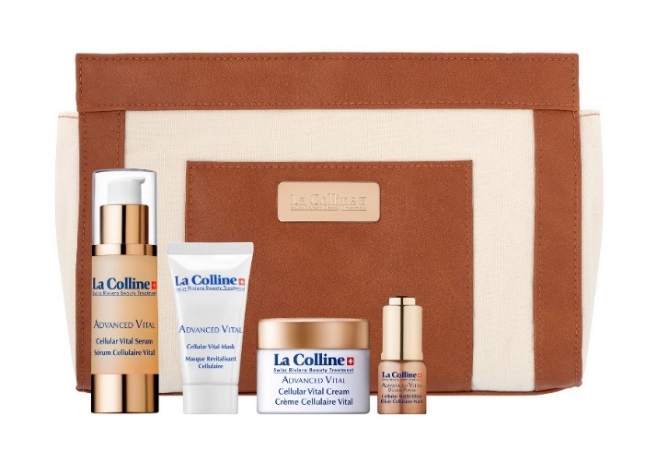 De Advanced Vital set van La Colline zit in een stijlvol etui en bevat:
Cellular Vital Serum (30 ml)
Cellular Vital Mask (15 ml)
Cellular Vital Cream (30ml)
Cellular Night Elixer (6ml)
t.w.v. €485,00
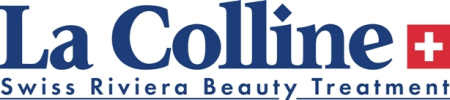 Ordernummers